AS VIRTUDES E OS VÍCIOS DOS PERSONAGENS DOS ROMANCES DE EMMANUEL
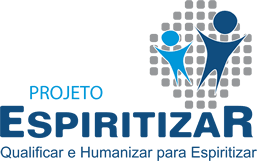 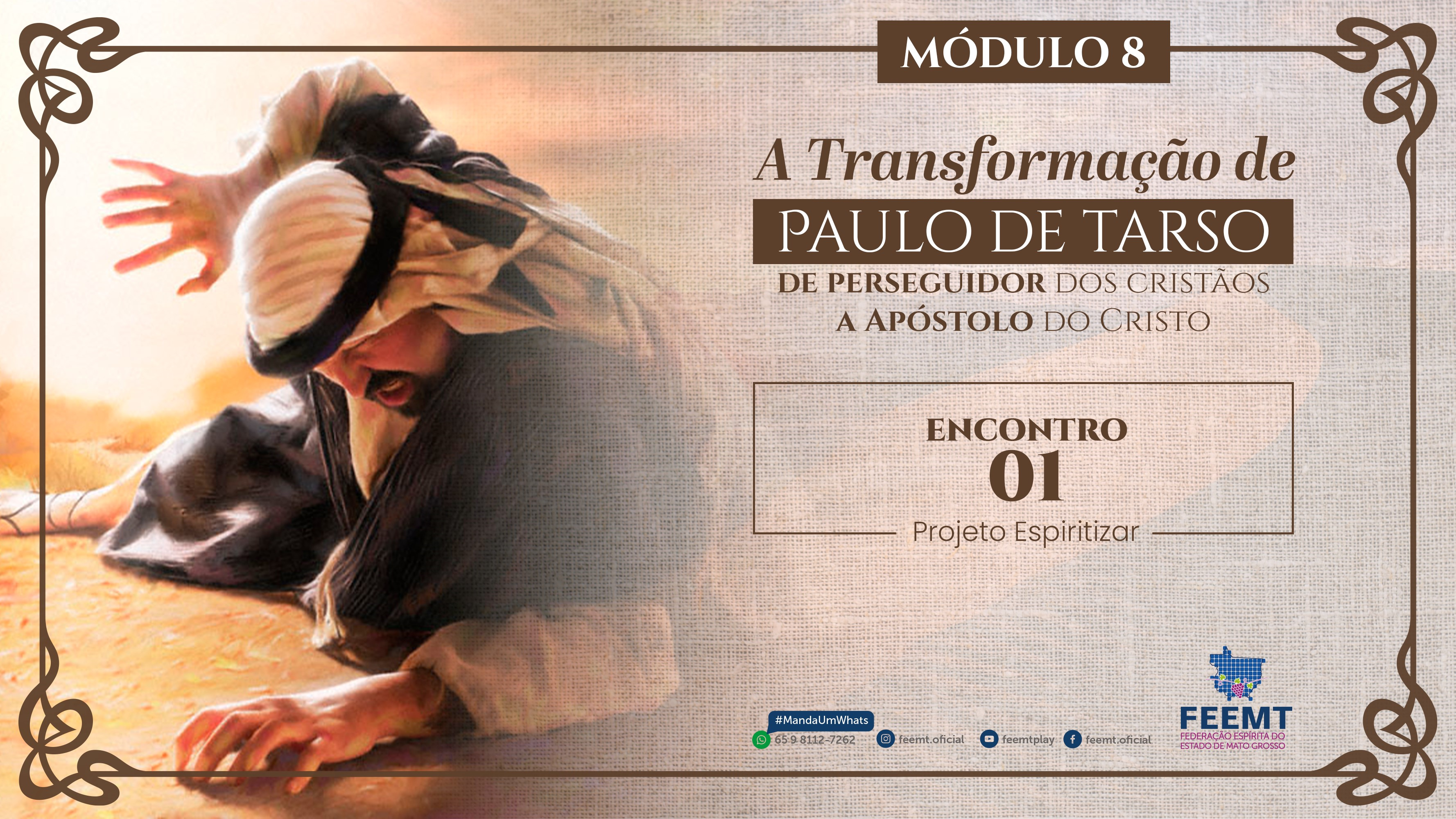 MÓDULO 8 – A TRANSFORMAÇÃO DE PAULO DE TARSO DE PERSEGUIDOR DOS CRISTÃOS A APÓSTOLO DO CRISTO
ENCONTRO 6 – PAULO DE TARSO O APÓSTOLO DO CRISTO – 5ª. PARTE
Embora não abandonasse os trabalhos condizentes com a nova situação, o velho Apóstolo mergulhou-se em profundas meditações, das quais apenas se forrava para atender às necessidades triviais.
Efetivamente, decorridas algumas semanas após a carta a Timóteo, um grupo armado visitou a residência de Lino, depois de meia-noite, na véspera das grandes festividades com que a administração pública desejava assinalar a reconstrução do Grande Circo.
O dono da casa, a esposa e Paulo de Tarso foram presos, escapando Lucas pelo fato de pernoitar em outra parte. As três vítimas foram conduzidas a um cárcere do monte Esquilino, dando provas de poderosa fé em face do martírio que começava.
O Apóstolo foi atirado a uma cela escura e incomunicável. Os próprios soldados se intimidavam da sua coragem. Ao despedir-se de Lino e sua mulher, enquanto esta se desfazia em lágrimas, o valoroso pregador abraçava os dizendo:
— Tenhamos coragem. Esta deve ser a última vez em que nos saudamos com os olhos materiais; mas havemos de avistar-nos no reino do Cristo. O poder tirânico de César não atinge senão o corpo miserável...
Em virtude de ordem expressa de Tigelino, o prisioneiro ficou insulado de todos os companheiros.
Na escuridão do cárcere, que mais se assemelhava a uma cova úmida, deu um balanço retrospectivo em todas as atividades de sua vida, entregando-se a Jesus, inteiramente confiado na sua divina misericórdia. Desejou sinceramente permanecer junto dos irmãos que, por certo, se destinavam aos espetáculos nefandos do dia imediato, esperando com eles comungar a hóstia dos martírios, quando chegasse a hora extrema.
Não pôde dormir, a considerar as horas transcorridas desde o momento da prisão, e concluiu que o dia do sacrifício estaria iminente. Nem uma réstia de Luz penetrava o cubículo infecto e acanhado. Percebia, somente, vagos rumores longínquos, que lhe davam idéia da aglomeração popular nas vias públicas.
As horas passaram em expectativas que pareciam intermináveis. Depois de angustioso cansaço, conseguiu algumas horas de sono. Acordou, mais tarde, já incapacitado de calcular as horas decorridas. Tinha sede e fome, mas orou com fervor, sentindo que fluíam brandas consolações para sua alma, das fontes da providência invisível. No fundo, estava preocupado com a situação dos companheiros.
Um guarda o informara de que enorme contingente de cristãos seria levado ao circo e ele sofria por não ter sido chamado a perecer com os irmãos, na arena do martírio, por amor a Jesus. Mergulhado nessas reflexões, não tardou a sentir que alguém abria, cautelosamente, a porta da enxovia.
Conduzido ao exterior, o ex-rabino defrontou seis homens armados que o aguardavam junto de um veículo de regulares proporções. Ao longe, no horizonte pontilhado de estrelas, delineavam-se os tons maravilhosos da madrugada próxima.
O Apóstolo, silencioso, obedeceu à escolta. Ataram-lhe as mãos calejadas, brutalmente, com grosseiras cordas. Um vigilante noturno, visivelmente embriagado, aproximou-se e escarrou-lhe na face. O ex-rabino recordou os sofrimentos de Jesus e recebeu o insulto sem revelar o mínimo gesto de amor-próprio ofendido.
Mais uma ordem, tomou lugar no veículo, junto dos seis homens armados que o observavam, admirados de tanta serenidade e coragem.
Os cavalos trotaram lépidos como se quisessem atenuar a friagem úmida da manhã.
Chegados aos cemitérios que se enfileiravam ao longo da Via Apia, as sombras noturnas se desfaziam quase completamente, auspiciando um dia de sol radioso.
O militar que chefiava a escolta mandou parar o carro e, fazendo descer o prisioneiro, disse-lhe hesitante:
— O Prefeito dos Pretorianos, por sentença de César, ordenou que fosseis sacrificado no dia imediato ao da morte dos cristãos votados às comemorações do circo, realizadas ontem. Deveis saber, portanto, que estais vivendo os últimos minutos.
Calmo, olhos brilhantes e mãos amarradas, Paulo de Tarso, mudo até então, exclamou, surpreendendo os verdugos com a sua majestosa serenidade:
— Ciente da tarefa criminosa que vos incumbe desempenhar. Os discípulos de Jesus não temem os algozes que só lhes podem aniquilar o corpo. Não julgueis que vossa espada possa eliminar-me a vida, de vez que, vivendo estes fugazes minutos em corpo carnal, isso significa que vou penetrar, sem mais demora, nos tabernáculos da vida eterna, com o meu Senhor Jesus-Cristo, o mesmo que vos tomará contas, tanto quanto a Nero e Tigelino...
A patrulha sinistra estarrecia de assombro. Aquela energia moral, no momento supremo, era de molde a abalar os mais fortes. Percebendo a surpresa geral e cioso do seu mandato, o chefe da escolta tomou a iniciativa do sacrifício. Os demais companheiros pareciam desorientados, nervosos, trêmulos.
O inflexível preposto de Tigelino, porém, ordenou ao prisioneiro que desse vinte passos à frente. Paulo de Tarso caminhou serenamente, embora, no íntimo, se recomendasse a Jesus, compreendendo a necessidade de amparo espiritual para o testemunho supremo.
Ao chegar no local indicado, o sequaz de Tigelino desembainhou a espada, mas, nesse instante, tremeu-lhe a mão, fixando a vítima, e falou-lhe em tom quase imperceptível:
— Lastimo ter sido designado para este feito e intimamente não posso deixar de lamentar-vos...
Paulo de Tarso, erguendo a fronte quanto lhe era possível, respondeu sem hesitar:
— Não sou digno de lástima. Tende antes compaixão de vós mesmo, porquanto morro cumprindo deveres sagrados, em função de vida eterna; enquanto que vós ainda não podeis fugir às obrigações grosseiras da vida transitória.
Chorai por vós, sim, porque eu partirei buscando o Senhor da Paz e da Verdade, que dá vida ao mundo; ao passo que vós, terminada vossa tarefa de sangue, tereis de voltar à hedionda convivência dos mandantes de crimes tenebrosos da vossa época!...
O algoz continuava a fitá-lo com assombro e Paulo, notando a tremura com que ele empunhava a espada, concitou resoluto:
— Não tremais!... Cumpri vosso dever até ao fim! Um golpe violento fendeu-lhe a garganta, seccionando quase inteiramente a velha cabeça que se nevara aos sofrimentos do mundo.
Paulo de Tarso caiu redondamente, sem articular uma palavra. O corpo alquebrado embolou-se no solo, como um despojo horrendo e inútil. O sangue jorrava em golfões nas últimas contrações da agonia rápida, enquanto a expedição regressava penosamente, muda, dentro da luz matinal e triunfante.
O valoroso discípulo do Evangelho sentia a angústia das derradeiras repercussões físicas; mas, aos poucos, experimentava uma sensação branda de alívio reparador. Mãos carinhosas e solicitas pareciam tocá-lo de leve, como se arrancassem, tão-só nesse contacto divino, as terríveis impressões dos seus amargurosos padecimentos.
Tomado de surpresa, verificou que o transportavam a local distante e pensou que amigos generosos desejavam assisti-lo, em lugar mais conveniente, para que lhe não faltasse a doce consolação da morte tranquila.
Depois de alguns minutos as dores haviam desaparecido por completo. Guardando a impressão de permanecer à sombra de alguma árvore frondosa e amiga, experimentava a carícia das brisas matinais que passavam em lufadas frescas. Tentou levantar-se, abrir os olhos, identificar a paisagem. Impossível!
Sentia-se fraco, qual convalescente de moléstia prolongada e gravíssima. Reuniu as energias mentais, como lhe foi possível, e orou, suplicando a Jesus permitisse o esclarecimento de sua alma, naquela nova situação.
Sobretudo, a falta de visão deixava-o submerso em angustiosa expectativa. Recordou os dias de Damasco, quando a cegueira lhe invadira os olhos de pecador, ofuscados pela luz gloriosa do Mestre.
Lembrou o carinho fraternal de Ananias e chorou ao influxo daquelas singulares reminiscências. Depois de grande esforço, conseguiu levantar-se e refletiu que o homem precisava servir a Deus, ainda que tateasse em densas trevas.
Foi ai que ouviu passos de alguém que se aproximava de leve. Ocorreu-lhe subitamente o dia inesquecível em que fora visitado pelo emissário do Cristo, na pensão de Judas.
— Quem sois? — perguntou como o fizera outrora, naquele lance inolvidável.
— Irmão Paulo... — começou a dizer o recém-chegado.
Mas o Apóstolo dos gentios, identificando aquela voz bem-amada, interrompeu-lhe a palavra, bradando com júbilo inexprimível:
— Ananias!... Ananias!...
E caiu de joelhos, em pranto convulsivo.
— Sim, sou eu — disse a veneranda entidade pousando a mão luminosa na sua fronte —; um dia Jesus mandou que te restituísse a visão, para que pudesses conhecer o caminho áspero dos seus discípulos e hoje, Paulo, concedeu-me a dita de abrir-te os olhos para a contemplação da vida eterna. Levanta-te! Já venceste os últimos inimigos, alcançaste a coroa da vida, atingiste novos planos da Redenção!...
O Apóstolo levantou-se afogado em lágrimas de jubilosa gratidão, enquanto Ananias, pousando a destra nos seus olhos apagados, exclamou com carinho:
— Vê, novamente, em nome de Jesus!... Desde a revelação de Damasco, dedicaste os olhos ao serviço do Cristo! Contempla, agora, as belezas da vida eterna, para que possamos partir ao encontro do Mestre amado!...
Então, o devotado trabalhador do Evangelho reconheceu as maravilhas que Deus reserva aos seus cooperadores no mundo cheio de sombras. Tomado de espanto, identificou a paisagem que o rodeava. Não longe estavam as catacumbas da Via Apia.
Misteriosas forças o haviam afastado do quadro triste em que se decompunham os despojos sangrentos. Sentiu-se jovem e feliz. Compreendia, agora, a grandeza do corpo espiritual no ambiente estranho aos organismos da Terra. Suas mãos estavam sem rugas, a epiderme sem cicatrizes.
Tinha a impressão de haver sorvido um misterioso elixir de juventude. Uma túnica de alvura resplandecente envolvia-o em graciosas ondulações. Mal despertava do seu deslumbramento, quando alguém lhe bateu levemente no ombro.
Era Gamaliel que lhe trazia um ósculo fraternal. Paulo de Tarso sentiu-se o mais ditoso dos seres. Abraçando-se ao velho mestre e a Ananias, num só gesto de ternura, exclamava entre lágrimas:
— Só Jesus me poderia conceder alegria igual.
Mal não acabara de o dizer, começaram a chegar velhos companheiros de lutas terrenas, amigos de outros tempos, irmãos desvelados que lhe vinham trazer as boas-vindas, ao transpor os umbrais da eternidade.
Os deslumbramentos do Apóstolo sucediam-se ininterruptos. Como se ficassem em Roma, à sua espera, todos os mártires das festividades da véspera chegaram cantando, nas proximidades das catacumbas.
Todos queriam abraçar o generoso discípulo, oscular-lhe as mãos. Nesse ínterim, dando a impressão de nascer em maravilhosas fontes do mais além, ouviu-se uma cariciosa melodia acompanhada de vozes argentinas, que deviam ser angélicas. Surpreendido com a beleza da composição, intraduzível na linguagem humana, Paulo ouvia o venerando amigo de Damasco, que explicava solícito:
- Este é o hino dos prisioneiros libertados!..
Observando-lhe a intensa comoção, Ananias perguntou qual o seu primeiro desejo na esfera dos redimidos. Paulo de Tarso, intimamente, recordou Abigail e os anelos sagrados do coração, como aconteceria a qualquer ser humano; mas, integrado no ministério divino, que manda esquecer os caprichos mais singelos, e sem trair a gratidão à misericórdia do Cristo, respondeu comovidamente:
— Meu primeiro desejo seria rever Jerusalém, onde pratiquei tantos males e, ali, orar a Jesus, para ofertar-lhe o meu agradecimento.
Tão depressa o disse e a luminosa assembléia se punha em movimento. Assombrado com o poder da volitação, Paulo observava que as distâncias nada representavam agora para as suas possibilidades espirituais.
De mais alto continuavam fluindo harmonias de sublimada beleza. Eram hinos que exaltavam a ventura dos trabalhadores triunfantes, e a misericórdia das bênçãos do Todo-Poderoso.
Paulo desejava imprimir à divina excursão o sabor de suas reminiscências. Para esse fim, o grupo seguiu ao longo da Via Apia até Arícia, de onde se desviou em direção a Pouzzoles, em cuja igreja se deteve em preces, por alguns minutos de ventura inigualável. Daí a caravana espiritual demandou a Ilha de Malta.
Transportando-se em seguida para o Peloponeso, onde Paulo se extasiou na contemplação de Corinto, dando curso a recordações carinhosas e doces. Inflamados de entusiasmo fraternal, os componentes da caravana acompanhavam o valoroso discípulo no caminho das sagradas lembranças que lhe vibravam no coração. Atenas, Tessalônica, Filipes, Neápolis, Trôade e Éfeso foram pontos nos quais o Apóstolo estacionara, demoradamente, orando com lágrimas de gratidão ao Altíssimo.
Atravessadas as zonas da Panfilia e da Cilícia, entraram na Palestina, tomados de júbilo e sagrado respeito. Em todos os caminhos incorporavam-se emissários e trabalhadores do Cristo. Paulo não conseguia avaliar a alegria da chegada a Jerusalém, sob o prodigioso azul do crepúsculo.
Obedecendo ao alvitre de Ananias, reuniram-se no cimo do Calvário e ali cantaram hinos de esperanças e de luz.
Lembrando os erros do passado amarguroso, Paulo de Tarso ajoelhou-se e elevou a Jesus fervorosa súplica. Os companheiros remidos recolheram-se em êxtase, enquanto ele, transfigurado, em pranto, procurava exprimir a mensagem de gratidão ao Divino Mestre.
Desenhou-se então, na tela do Infinito, um quadro de beleza singular. Como se houvesse rasgado a imensurável umbela azul, surgiu na amplidão do espaço uma senda luminosa e três vultos que se aproximavam radiantes. O Mestre estava no centro, conservando Estevão à direita e Abigail ao lado do coração.
Deslumbrado, arrebatado, o Apóstolo apenas pôde estender os braços, porque a voz lhe fugia no auge da comoção. Lágrimas abundantes perolavam-lhe o rosto também transfigurado. Abigail e Estevão adiantaram-se. Ela tomou-lhe delicadamente as mãos num assomo de ternura, enquanto Estevão o abraçava com efusão.
Paulo quis lançar-se nos braços dos dois irmãos de Corinto, beijar-lhes as mãos no seu arroubo de ventura, mas, qual a criança dócil que tudo devesse ao Mestre dedicado e bom, procurou o olhar de Jesus, para sentir-lhe a aprovação.
O Mestre sorriu, indulgente e carinhoso, e falou:
— Sim, Paulo, sê feliz! Vem, agora, a meus braços, pois é da vontade de meu Pai que os verdugos e os mártires se reúnam, para sempre, no meu reino!...
E assim unidos, ditosos, os fiéis trabalhadores do Evangelho da redenção seguiram as pegadas do Cristo, em demanda às esferas da Verdade e da Luz...
Lá em baixo, Jerusalém contemplava, embevecida, o dilúculo vespertino, esperando o luar que não tardaria com os primeiros clarões...
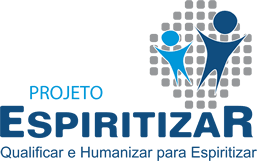